Dějiny psychologie
Mgr. Jiřina Boušková
ANOTACE
Kód DUMu: 	VY_32_INOVACE_1.SV.01

Číslo projektu: 	CZ.1.07/1.5.00/34.0114	

Vytvořeno: 	září 2012

Ročník: 	5. ročník – osmileté gymnázium (RVP-G)




Anotace:
Materiál slouží ke všeobecnému seznámení žáků s dějinami psychologie. 
Znalosti mohou být zkontrolovány pomocí testu. 
Materiál se využije ve výkladové části hodiny.
Pomůcky: interaktivní tabule.
Psychologie – nauka o duši
psyché = duše

logos = věda

byla součástí filosofie
Antické Řecko
duše = dech 


duše byla vnímána jako oživující síla


duše je princip života, substance


duši mají i rostliny a živočichové
Antika
myslitelé:
Platon 
duše je uvězněna v těle
má tři složky: emoce, vůli a rozum, který řídí obě předchozí jako „vozataj“

Aristoteles
o duši je třeba pečovat
žít život v dobru a v pravdě
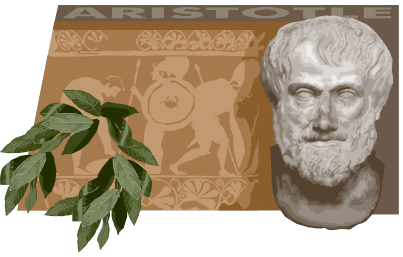 Křesťanství
duše je nesmrtelná

zdůrazňuje jedinečnost člověka

duše je nositelem zodpovědnosti

představa pekla a ráje
Křesťanství
myslitelé:

sv. Augustin (354 – 430)
důležité je poznat sám sebe
hledání smyslu života


Tomáš Akvinský (1225 – 1274)
sepětí člověka s přírodou
Novověk
duše je výsadou člověka

je spojována především s rozumem a intelektem – racionalismus

dualismus duše a těla

duše je nehmotná

tělo je hmotné

Jak může nehmotná duše ovlivňovat hmotné tělo?
Novověk
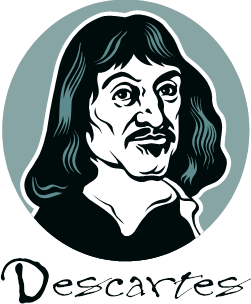 myslitelé:
René Descartes (1596 – 1650)
Vášně duše


John Locke (1632 – 1704)
zkoumá to, co probíhá v mysli
empirismus
důraz na zkušenost
Vědecká psychologie
2. polovina 19. století
vznik psychologie jako vědní disciplíny
1879
Psychologický institut v Lipsku
Wilhelm Wundt (1832 – 1920)
Základy fyziologické psychologie (1874)
vznik první psychologické laboratoře v Lipsku
ústav pro experimentální psychologii
klade důraz na zkušenost a experiment
zkoumá především prožívání, vnímání, pozornost
Další psychologické školy
behaviorismus
kognitivní psychologie
hlubinná psychologie
humanistická psychologie
.........
Test
Co znamená slovo psychologie?

2. Jak byla vnímána duše v antickém Řecku?

3. Který myslitel přirovnával rozum k vozataji?

4. Kdo je zakladatelem vědecké psychologie?

5. Kdo spojuje lidskou duši s rozumem?
nauka o duši
oživující princip
Platon
Wilhelm Wundt
René Descartes
Přiřaď autory k období:
Aristoteles
Antika





Křesťanství



Novověk





19. století
René Descartes
John Locke
Wilhelm Wundt
Tomáš Akvinský
Platon
sv. Augustin
Zdroje a použitá literatura
www.wikipedia.cz
Hladík, Jaroslav: Společenské vědy v kostce pro střední školy,Fragment, Havlíčkův Brod, 1996
Doležalová, Ladislava, Vlková, Marie: Občanský a společenskovědní základ Psychologie, Computer Media s.r.o., Kralice na Hané, 2010, ISBN: 978-80-7402-060-5
obrázky pocházejí z galerie Klipart programu Microsoft PowerPoint